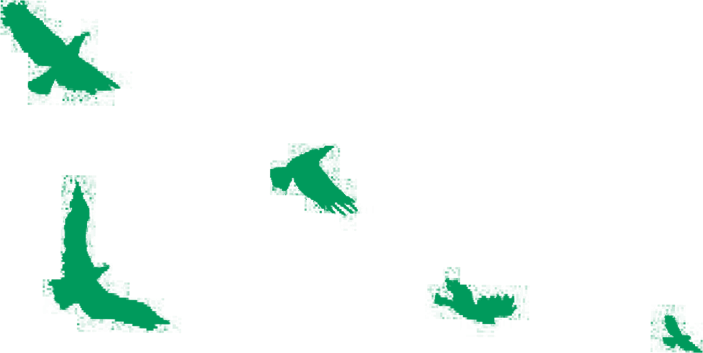 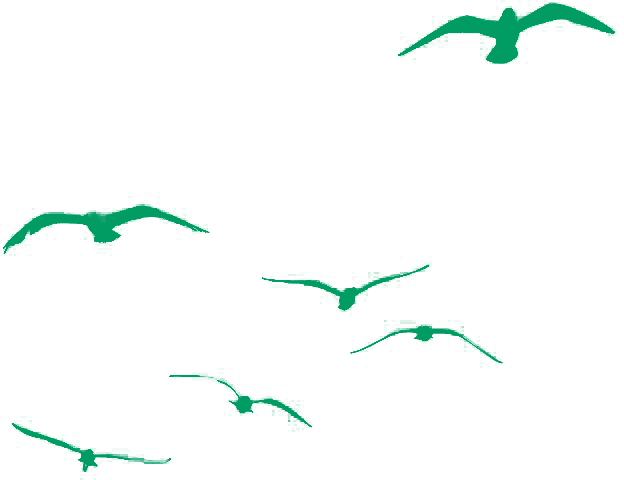 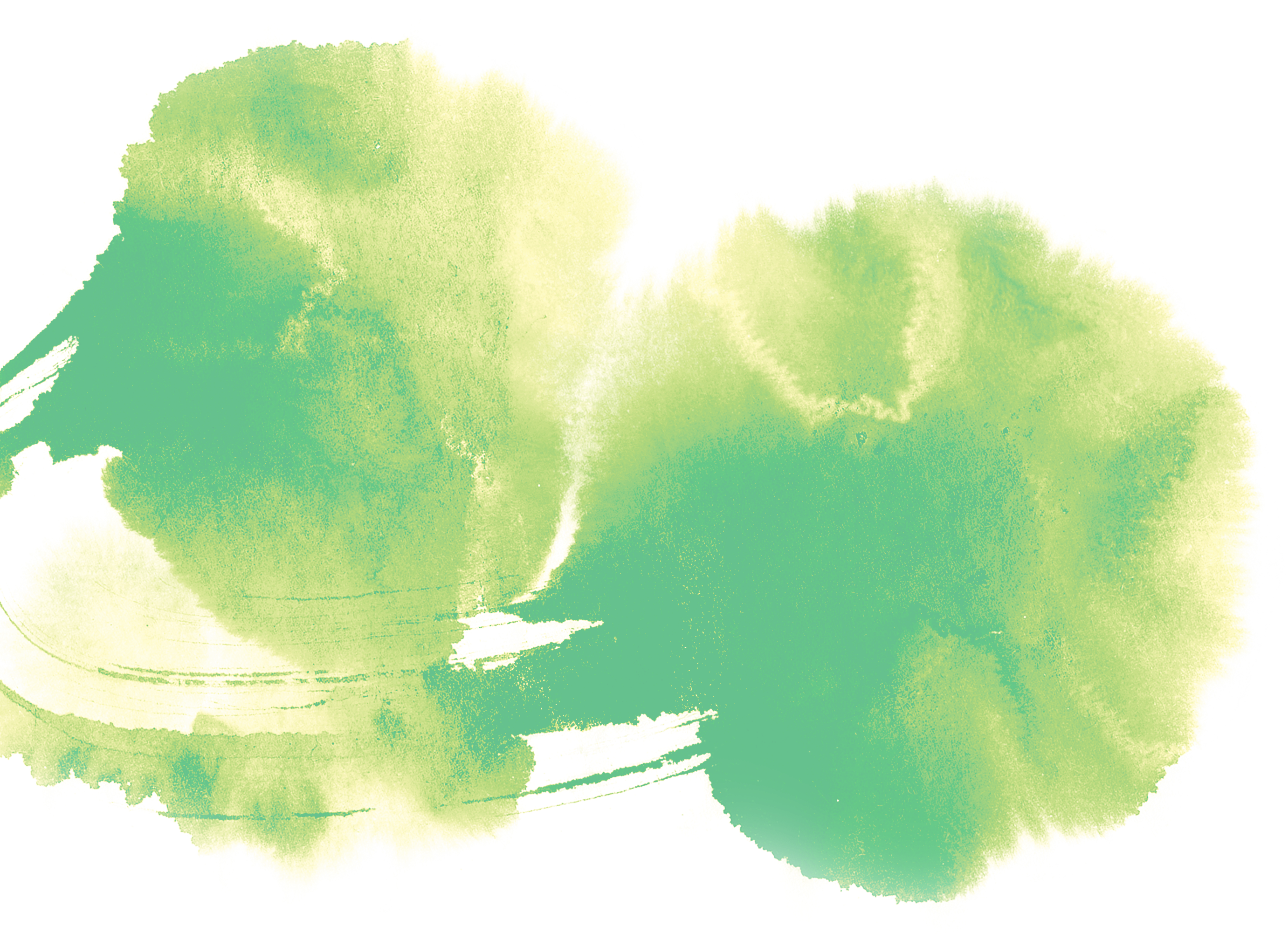 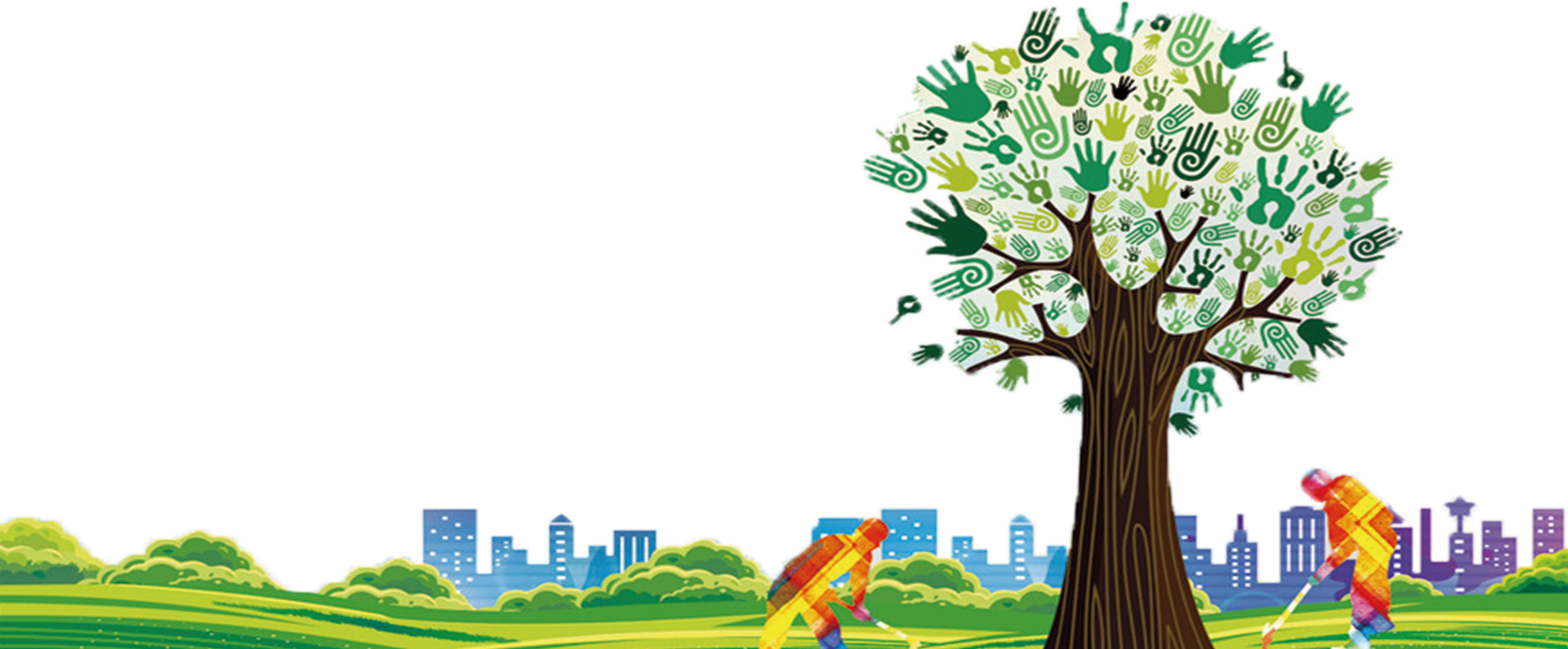 植树节模版
植树节模版
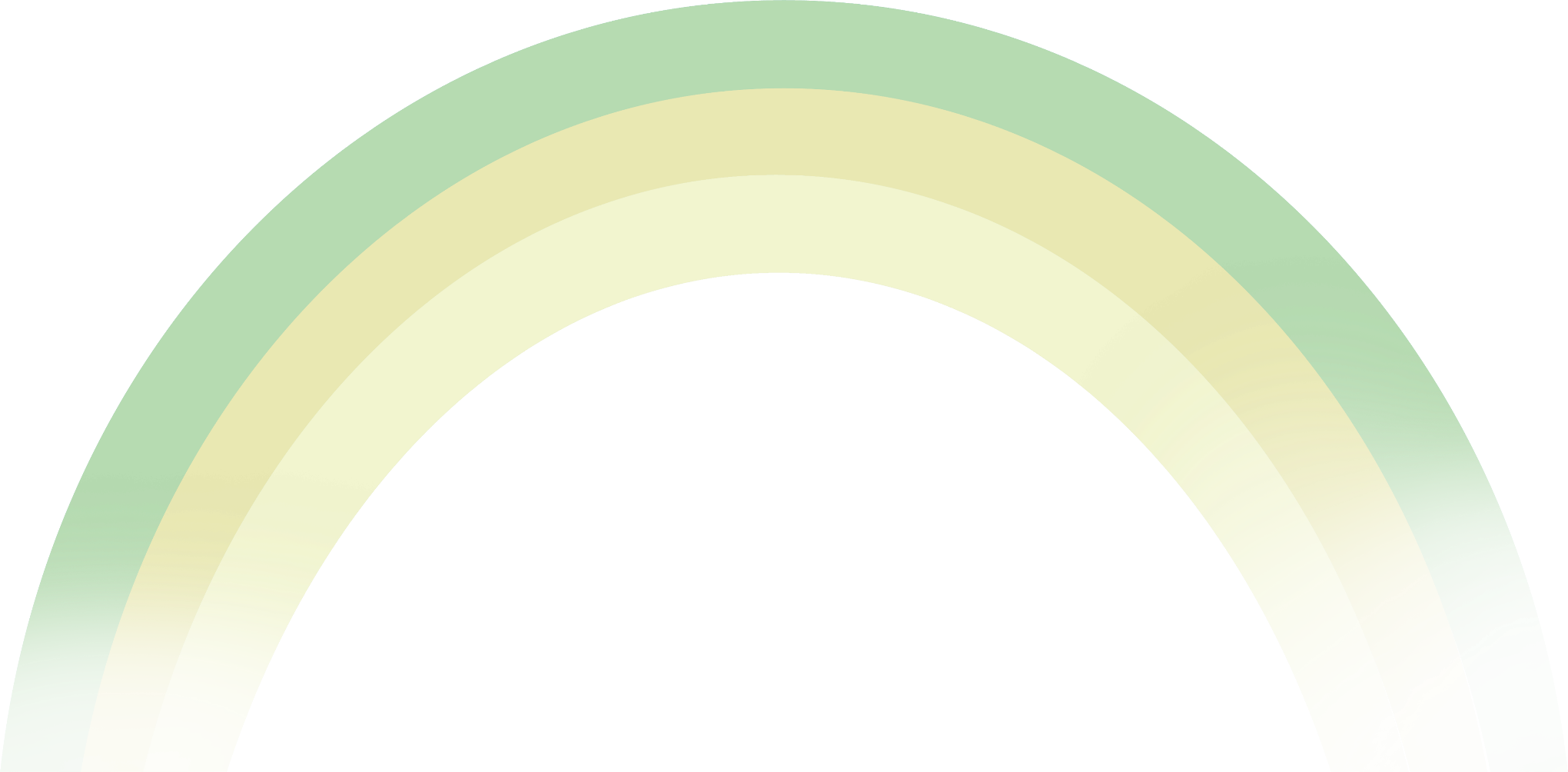 汇报人：PPT818    汇报时间：XX年XX月XX日
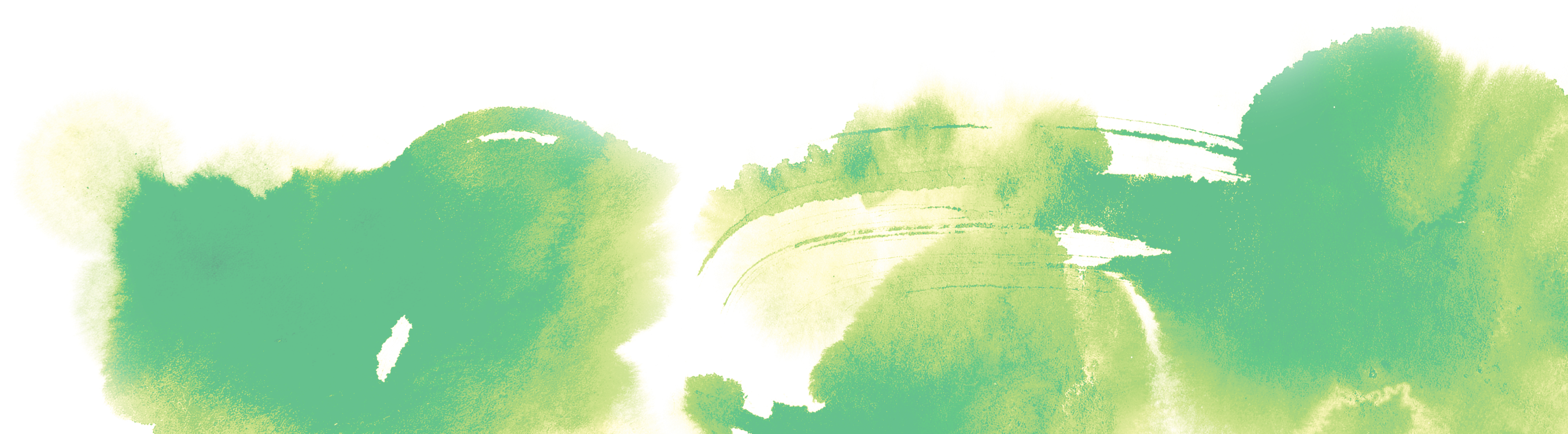 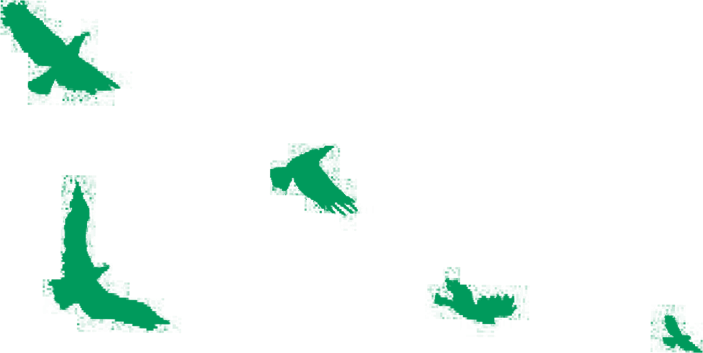 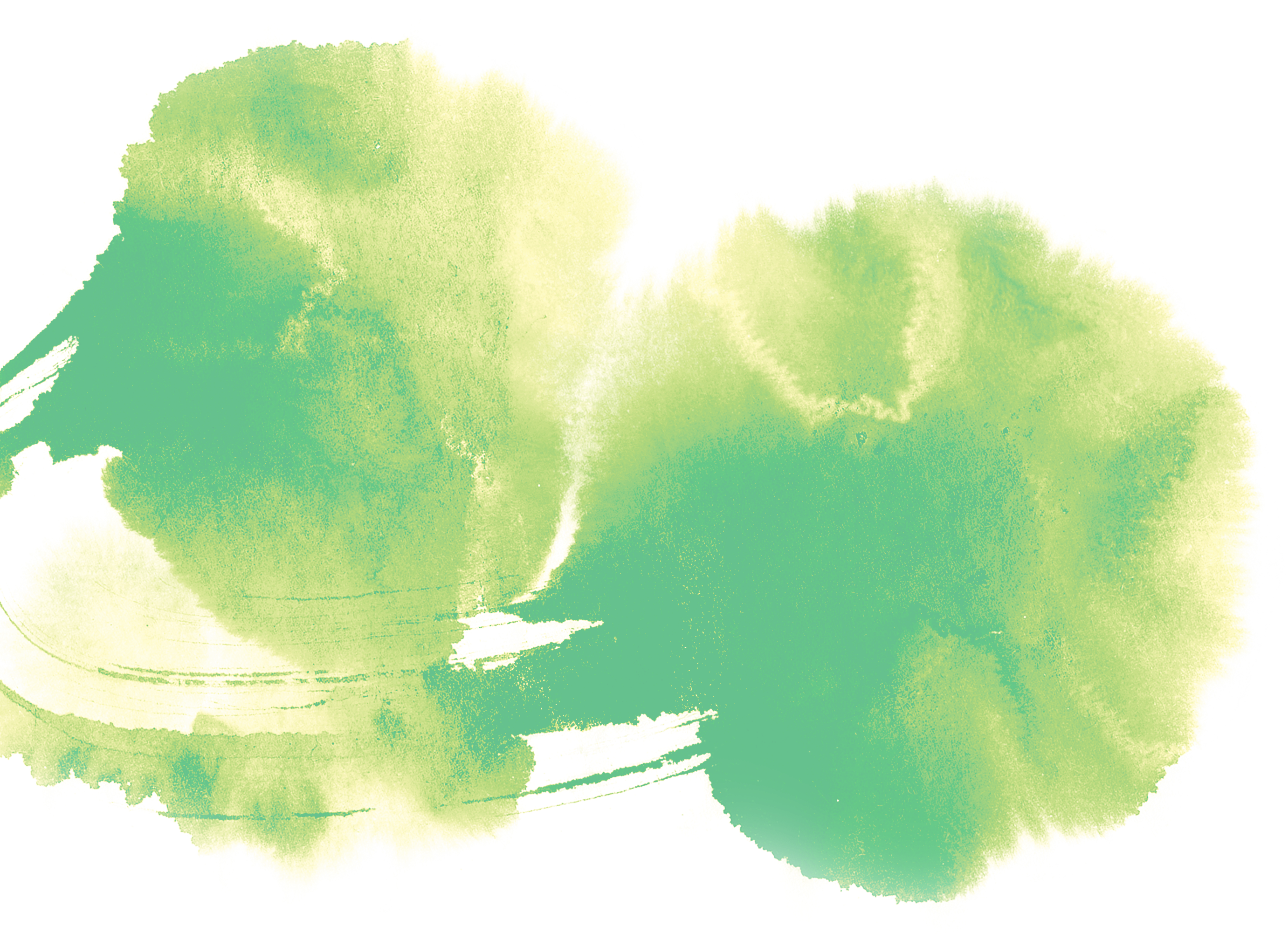 01
请在此处输入您的标题
目
录
目
录
02
请在此处输入您的标题
CONTENTS
03
请在此处输入您的标题
04
请在此处输入您的标题
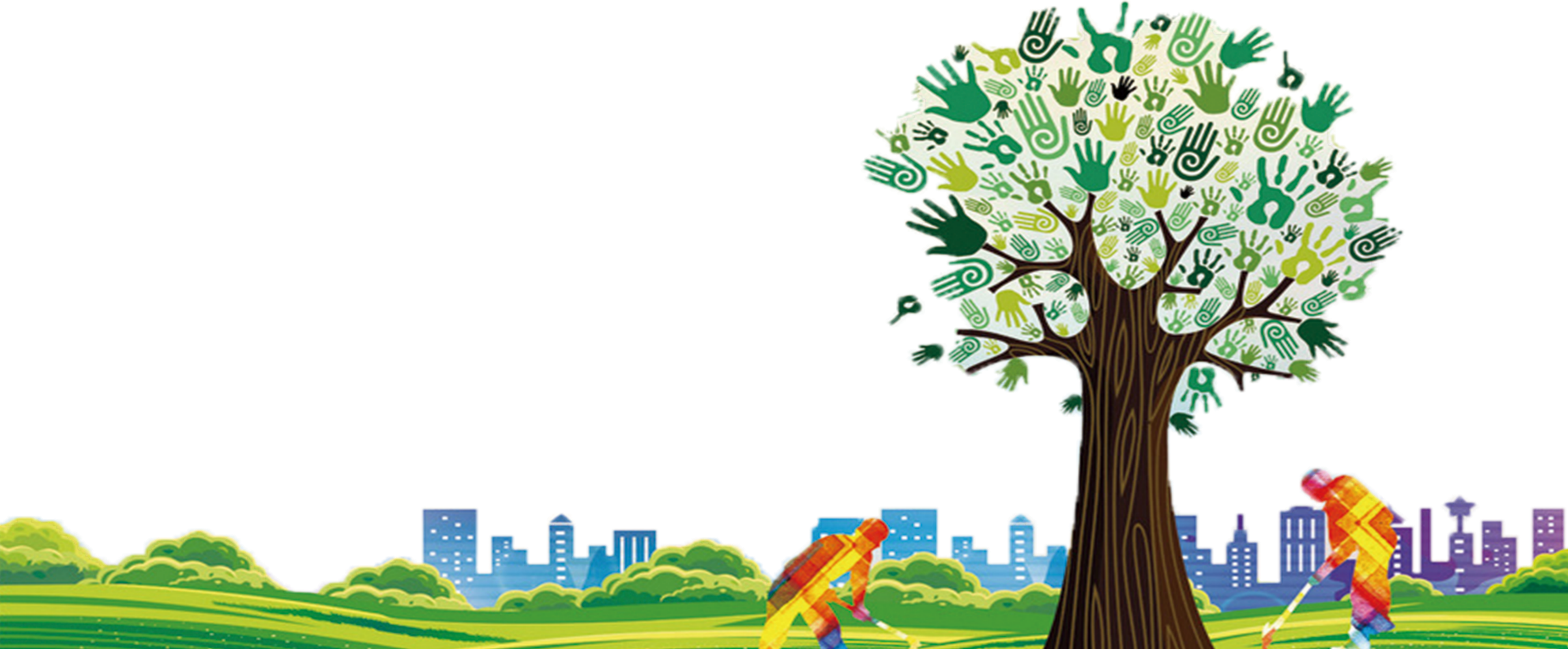 此处输入您的标题
01
请在此处输入您的标题
请在此处添加文本内容
请在此处添加文本内容
请在此处添加文本内容
请在此处添加文本内容
请在此处添加文本内容
请在此处添加文本内容
请在此处添加文本内容
请在此处添加文本内容
4
01
请在此处输入您的标题
1
2
3
4
点击此处添加标题
点击此处添加标题
点击此处添加标题
点击此处添加标题
请在此处添加文本内容
请在此处添加文本内容
请在此处添加文本内容
请在此处添加文本内容
5
01
请在此处输入您的标题
点击此处添加标题
请在此处添加文本内容请在此处添加文本内容请在此处添加文本内容请在此处添加文本内容
6
01
请在此处输入您的标题
点击添加标题
请在此处添加文本内容请在此处添加文本内容请在此处添加文本内容
7
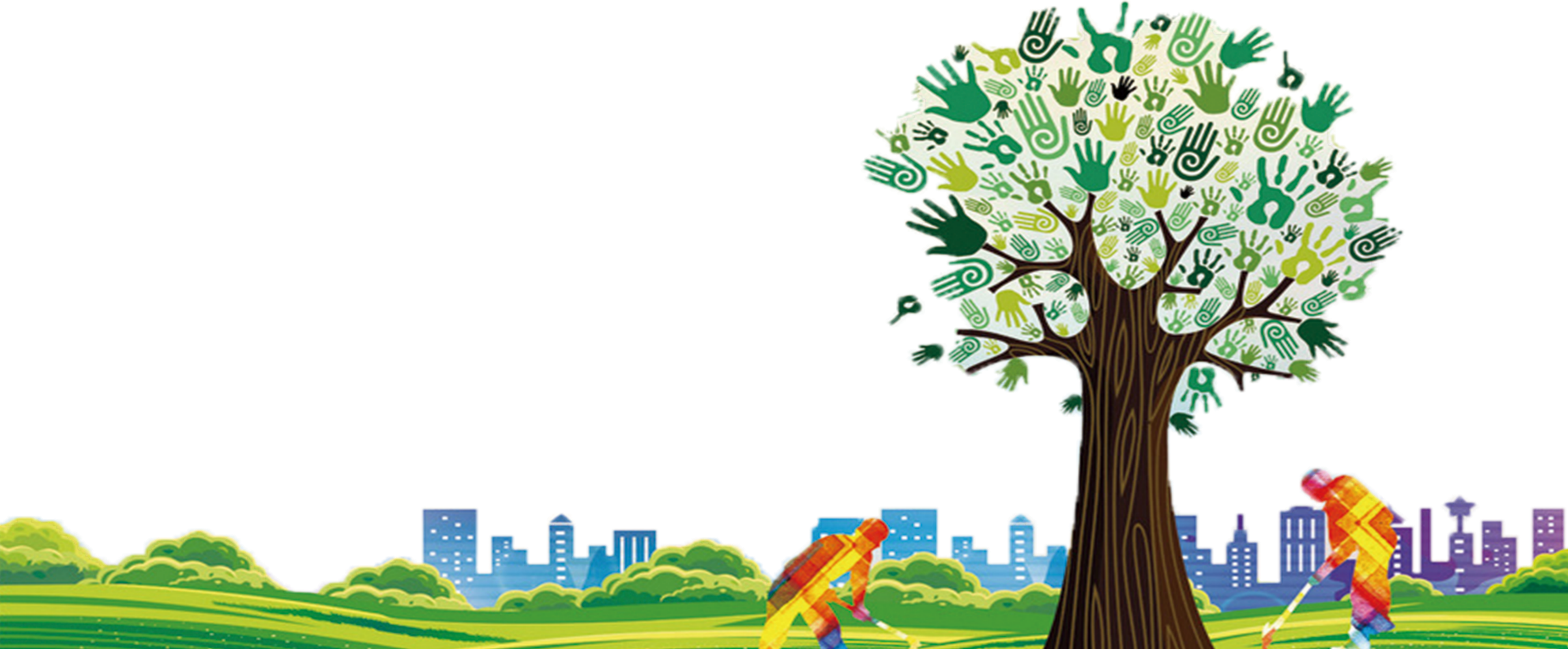 此处输入您的标题
02
请在此处输入您的标题
点击此处添加标题
79%
请在此处添加文本内容请在此处添加文本内容请在此处添加文本内容
63%
34%
0
9
02
请在此处输入您的标题
添加标题
添加标题
添加标题
请在此处添加文本内容
请在此处添加文本内容
请在此处添加文本内容
201X
201X
201X
201X
201X
添加标题
添加标题
请在此处添加文本内容
请在此处添加文本内容
10
02
请在此处输入您的标题
添加标题
请在此处添加文本内容
添加标题
请在此处添加文本内容
添加标题
请在此处添加文本内容
添加标题
请在此处添加文本内容
11
02
请在此处输入您的标题
请在此处添加文本内容
请在此处添加文本内容
请在此处添加文本内容
请在此处添加文本内容
添加
标题
添加
标题
添加
标题
添加
标题
12
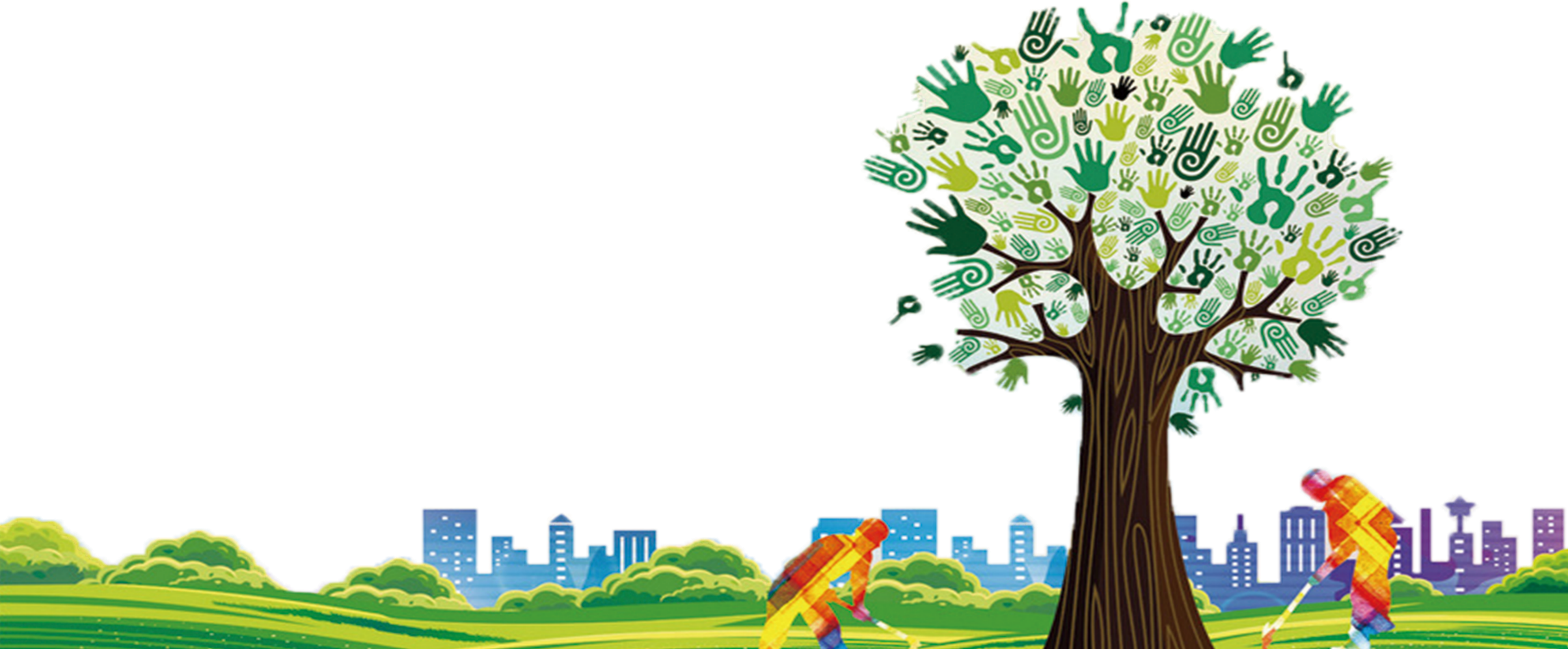 此处输入您的标题
03
请在此处输入您的标题
01
02
请在此处添加文本内容
请在此处添加文本内容
03
04
请在此处添加文本内容
请在此处添加文本内容
14
03
请在此处输入您的标题
1
2
3
4
添加标题
添加标题
添加标题
添加标题
请在此处添加文本内容
请在此处添加文本内容
请在此处添加文本内容
请在此处添加文本内容
15
03
请在此处输入您的标题
点击此处添加文字
点击此处添加文字
点击此处添加文字
点击此处添加文字
请在此处添加文本内容
请在此处添加文本内容
请在此处添加文本内容
请在此处添加文本内容
16
03
请在此处输入您的标题
请在此处添加文本内容
请在此处添加文本内容
请在此处添加文本内容
请在此处添加文本内容
请在此处添加文本内容
17
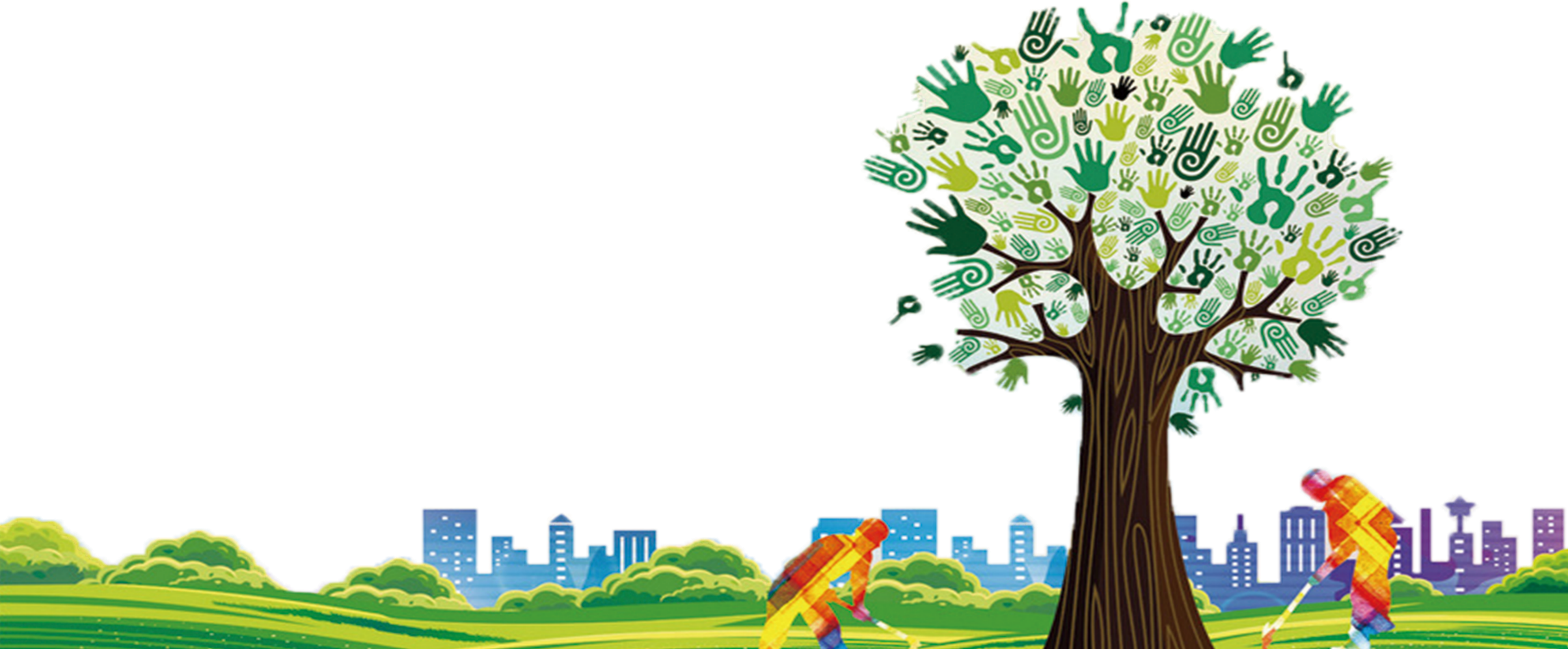 此处输入您的标题
04
请在此处输入您的标题
请在此处添加文本内容
添加
标题
请在此处添加文本内容
添加
标题
请在此处添加文本内容
添加
标题
请在此处添加文本内容
添加
标题
请在此处添加文本内容
添加
标题
请在此处添加文本内容
添加
标题
19
04
请在此处输入您的标题
添加标题
添加标题
添加标题
点击添加标题
请在此处添加文本内容请在此处添加文本内容
20
04
请在此处输入您的标题
点击添加标题
点击添加标题
点击添加标题
点击添加标题
点击添加标题
请在此处添加文本内容
21
04
请在此处输入您的标题
标题
标题
请在此处添加文本内容
请在此处添加文本内容
标题
标题
请在此处添加文本内容
请在此处添加文本内容
22
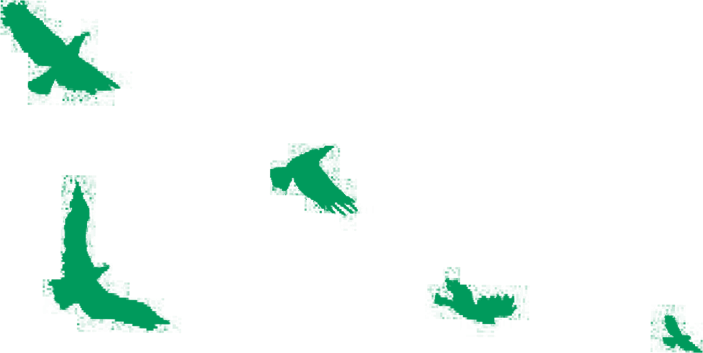 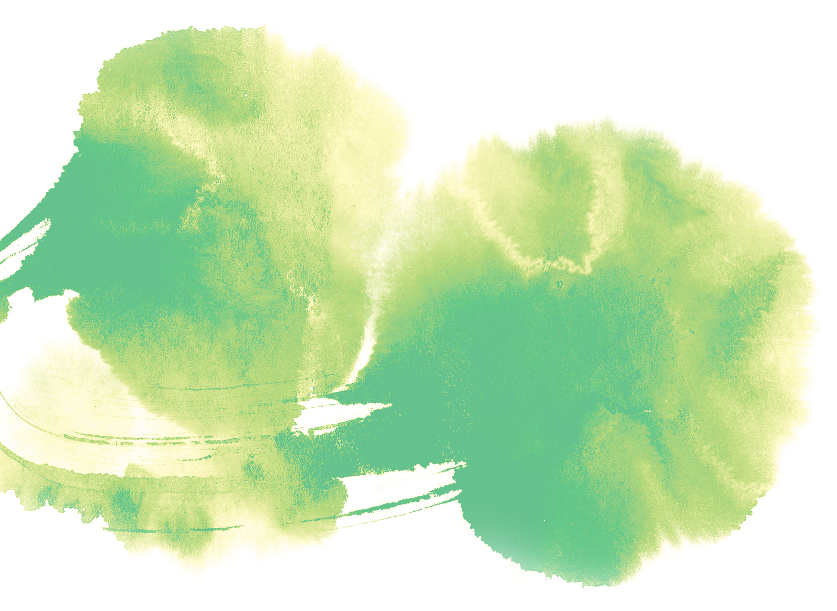 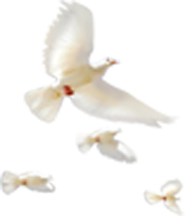 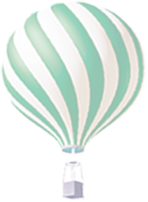 谢谢欣赏
谢谢欣赏
THANK YOU FOR LISTENING